Effets cardiovasculaires du traitement intensif de l’hypertension chez les adultes et personnes âgées
Par Mohamed Al-Azzawi et Christopher Lam 
UMF St-Hubert
Université de Montréal 
1 er Juin 2018
Aucun conflits d’intérêts
Plan
Intro
PICO
Méthodes
Résultats
Discussion
Conclusion 
Références
Intro
L’hypertension 
Affecte environ 1 milliard d’adultes dans le monde
L’hypertension systolique isolée est la forme d’hta la plus courante
Plus important que la ta diastolique tant que prédicteur indépendant du sca, avc, ic, insuffisance rénale terminale
Études observationnelles démontent augmentation progressive du risque cardiovasculaire lorsque TAS dépasse 115 mm Hg
ÉCRs démontrent bénéfice du traitement du TAS moins de 150mmHg
Aurait t-il un effet  cardiovasculaire encore plus marqué sur un traitement plus intensif?
PICO
P: HTA ≥ 50 ans
I: anti hypertenseur avec cible < 120 systolique
C: anti hypertension cible < 140 systolique
O: Évènements cardiovasculaire
Méthodes
Bases de données
Pub Med
Medline
Méthodes
Mots Clés
Adult
Aged
Elderly
Geriatrics
Hypertension
High blood pressure
Blood pressure target
Intensive treatment
Cardiovasculare outcome

Période 
Entre 2000- 2017

Langue 
Anglais ou Français
Méthodes
Critères d’inclusion
Étude clinique randomisé
Population plus de 50 ans 
Thérapies médicamenteuse oral
Traitement intensif de l’HTA (<120 mm Hg systolique)
Longitudinale
Issu primaire cardiovasculaire
Méthodes
Critères d’exclusion 
Études observationnels
Pas de risques cardiovasculaire de base
Population non multiethnique
Résultats
Résultats
Discussion (points forts)
ECR
Études larges
Multicentriques, multinationale
Longitudinal 
Malgré suivi court (ad 5 ans)
Hétérogénéité de la population, multiethnicité 
Intervention réalisable dans la pratique 
Effets secondaires prise en considération
Discussion (Clinique)
Pour les adultes  (50 ans et plus) avec risques cardiovasculaire 
Réduction des évènements cardiovasculaire sur traitement intensif (<120 mm Hg TAS)
Réduction d’environ 30% d’évènements, et environ 25% risque de décès
Pour les individus âgés de 75 ans et plus
 la réduction intensive de la TA systolique réduisait considérablement les événements cardiovasculaires (7,7% v 10,9%, HR 0,67, IC 95% 0,51-0,86, NNT 31).
Prend pas en considérations les individus plus de 79 ans
Si diabétique
Pas d’effet bénéfique cardiovasculaire avec un traitement intensif  (ACCORD)
Effets indésirables (toutes études)
Effets secondaires significativement plus prévalent sur traitement intensif
Hypotension, syncope, insuffisance rénal
Moins d’AVC 
Seul avantage  d’un traitement intensif (chez patient db), mais NNT 89 
Traitement débute à 130 mm Hg TAS
33% de la population de l’étude sprint  (<123 tas)
Donc, tx des gens autrement pas traité et non considéré HTA
Cause plus de tort que de bien ?
Discussion (critique)
Tolérance à augmentation/l’ajout des anti HTA pour cible <120 TAS ?
Peu d’abandon statistique 2nd  effets indésirables
Environ ½ du groupe intensif (SPRINT)(121.4 TAS), n’ont pas maintenue la cible 
Observance clinique serait probablement plus faible cliniquement, et limite faisabilité d'un suivi rapproché.

Écart des valeurs de TAS large dans les groupes
Aurait-il des sous groupes de TAS qui montreraient des issus différent?
Permettrait des recommandations plus précises
Applicabilité Canadienne?
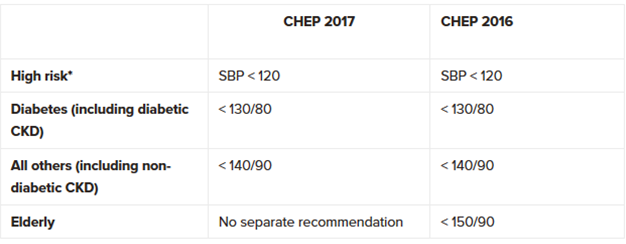 Recommandation PECH
Depuis 2016
 Uniquement pour patients à haut risque
Évidence limité:
Insuffisance cardiaque (fraction d'éjection <35%) ou infarctus du myocarde récent (au cours des 3 derniers mois).
Indication pour, mais ne recevant pas actuellement, un bêtabloquant.
Personnes âgées fragiles ou institutionnalisées.
Diabète mellitus.
AVC antérieur.
DFGe <20 mL / min / 1,73 m2.
Contrindication :
Patient réticent ou incapable d'adhérer à plusieurs médicaments.
SBP debout <110 mm Hg.
Incapacité à mesurer la PAS avec précision.
Cause(s) secondaire(s) connue(s) de l'hypertension.
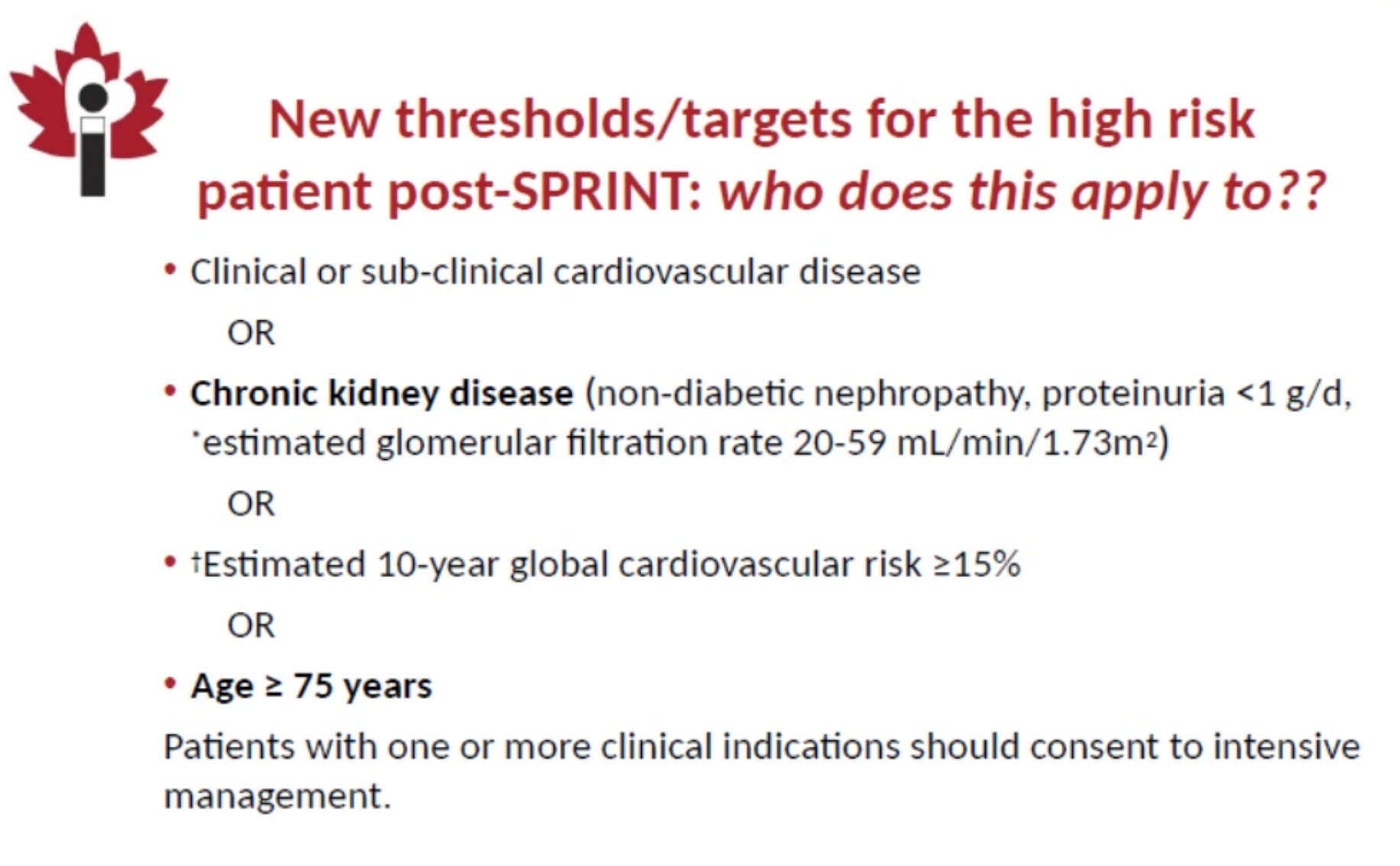 Applicabilité Canadienne?
environ 1,3 million(5,2%) des adultes canadiens répondraient aux critères d'admissibilitéà l’étude SPRINT
près de 20% des adultes 50 et plusseraient potentiellement admissible à l'intensification de leurs traitements
près de 15% des individus (pas considéré HTA auparavant) seraient reclassifiés pour être traité avec un régime anti-HTA
seuil de ≥130 mm Hg systolique
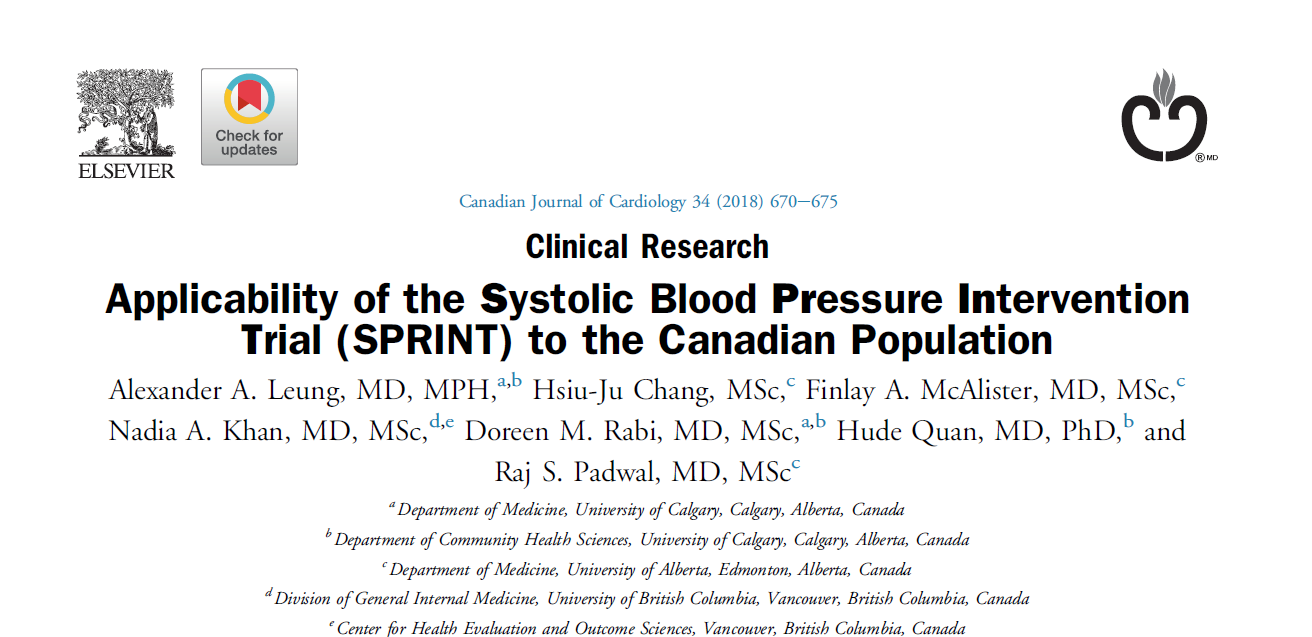 Conclusion
Plus d’études longitudinal nécessaire
Redéfinition des cibles pour personnes âgées du traditionnel < 150mmhg TAS?
Guides de pratiques pour suivi ?
couts-bénéfices?
Plus de traitement, plus de pilules
Plus de suivi nécessaire?
Aurait un effet bénéfique économiquement au É-U (étude de Bress)
Recommandation
Non recommandé pour patient avec diabète
Maintenir cible idem à <130/80 mm Hg
Difficilement  recommander pour patient adulte et âgés avec risque cardiovasculaire
Nécessite plus d’études
Effet secondaires ++
Si oui, suivi beaucoup plus rapproché
Sectionnement des patients
Éducation des patients sur effets secondaire vs bénéfice très important pour monitoring
Études sur couts manquant
Références
ACCORD Study Group. "Effects of intensive blood-pressure control in type 2 diabetes mellitus." New England Journal of Medicine 362.17 (2010): 1575-1585.
SPRINT Research Group. "A randomized trial of intensive versus standard blood-pressure control." New England Journal of Medicine 373.22 (2015): 2103-2116.
Leung, Alexander A., et al. "Applicability of the Systolic Blood Pressure Intervention Trial (SPRINT) to the Canadian Population." Canadian Journal of Cardiology 34.5 (2018): 670-675.
http://guidelines.hypertension.ca/diagnosis-assessment/
Bress, Adam P., et al. "Generalizability of SPRINT results to the US adult population." Journal of the American College of Cardiology 67.5 (2016): 463-472.